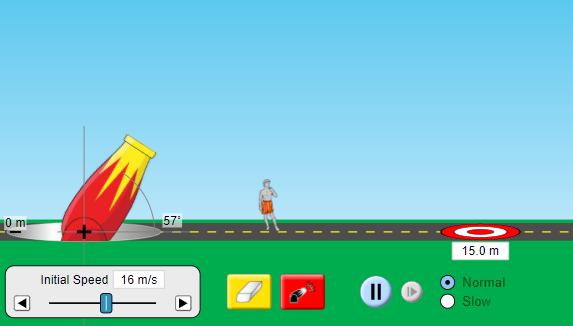 Calculate range, move target to spot:
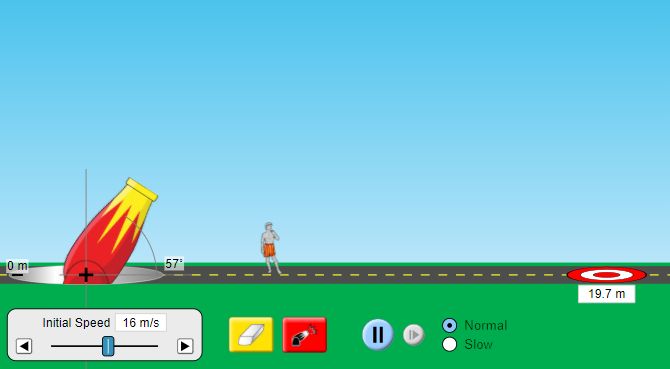 Calculate angle to hit target
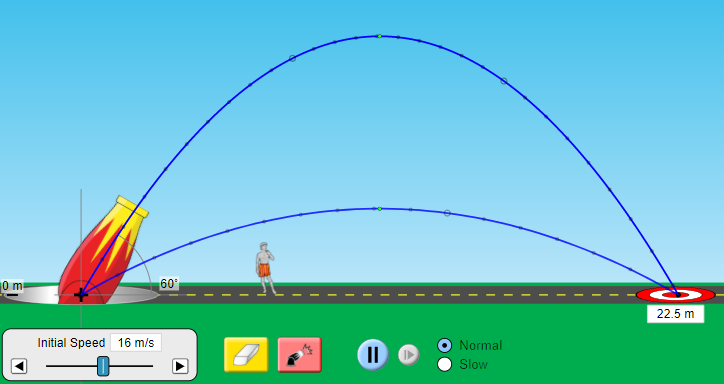 Showing that ϴ and 90 - ϴ hit the same spot:
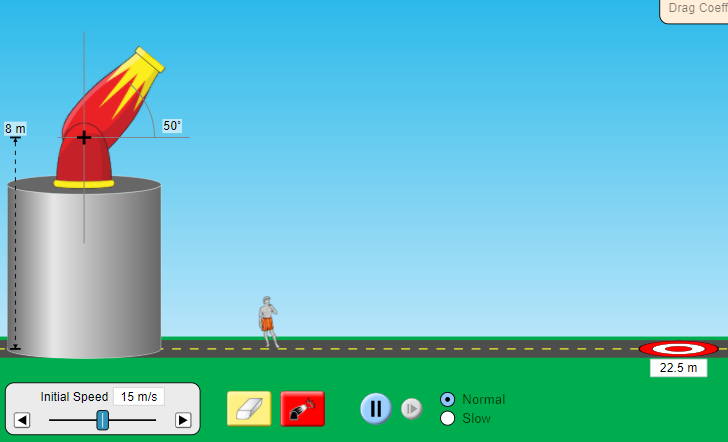 EC – The Cliff Arc!!!!